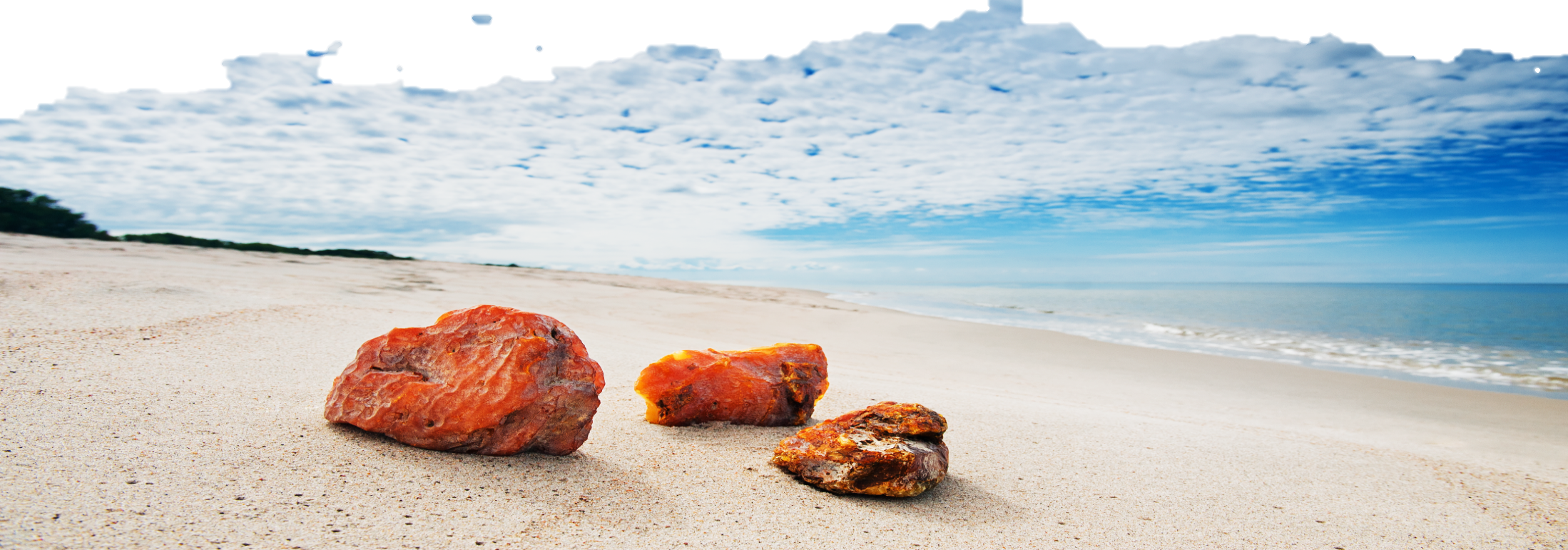 ЯНТАРНЫЙ КОМБИНАТ, КАК ЧАСТЬ ЯНТАРНОГО ПУТИ
2012
ЯНТАРНЫЙ КОМБИНАТ
Приглашаем Вас посетить единственное место в мире, на котором  ведётся промышленная добыча солнечного камня.
Мы представляем янтарную вертикаль, которая включает в себя:


Добыча янтаря
Переработка янтаря
Оптово-розничный сбыт сырья и готовых изделий
Промышленный туризм
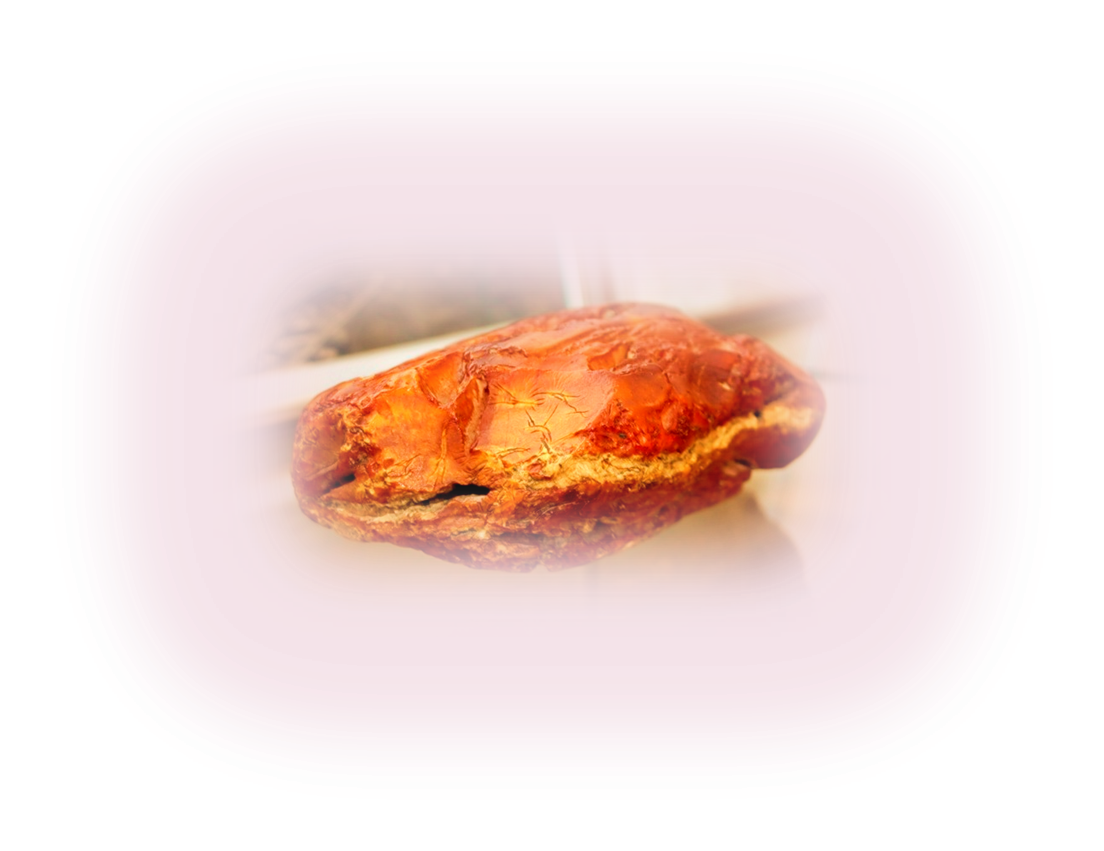 ТУРИСТИЧЕСКИЙ МАРШРУТ
Обладая уникальным промышленным запасам янтаря, мы  создали экскурсионный маршрут для туристов, который включает в себя:


Обзорная площадка - позволяющая ознакомится с процессом добычи янтаря;
«Янтарная пирамида» под открытым небом;
Музейно-выставочный зал предприятия;
Переработка янтаря на предприятии;
Памятные и коллекционные материалы;
Кафе с фирменным «Янтарным меню».
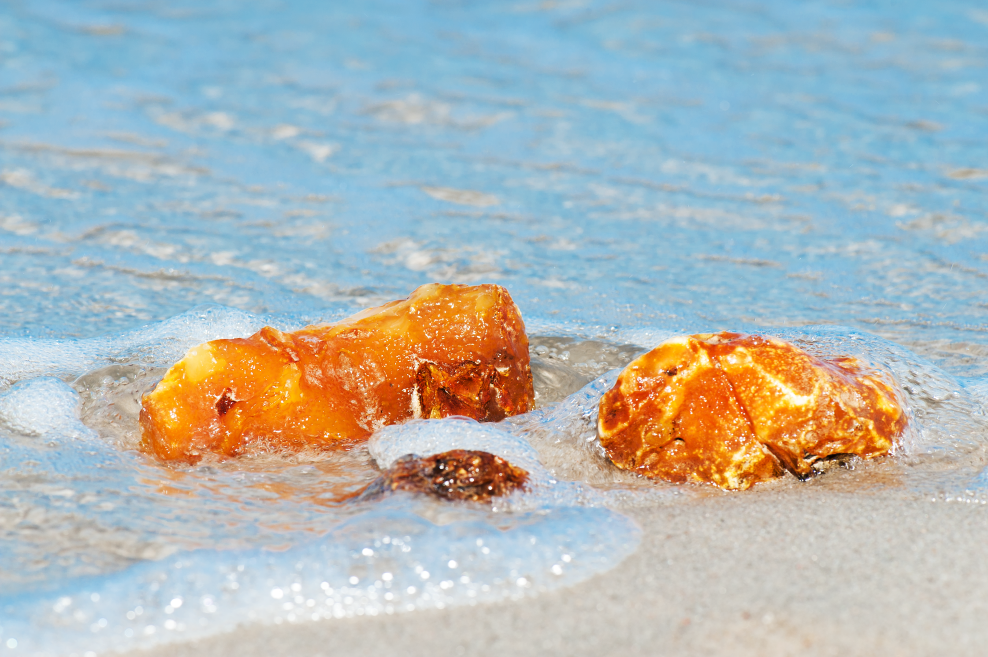 СМОТРОВАЯ ПЛОЩАДКА КАРЬЕРА
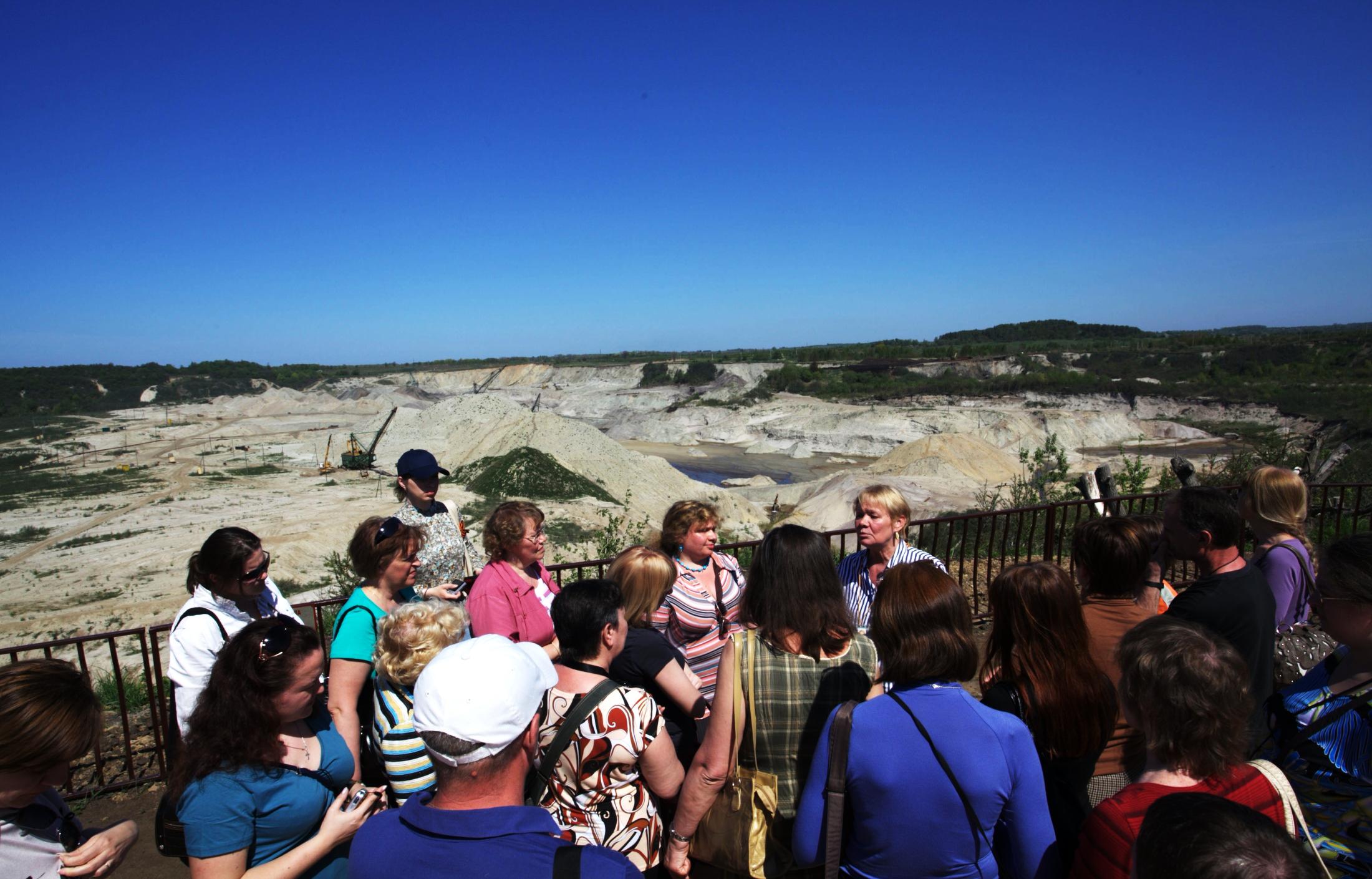 Обзорная площадка карьера открывает панорамный  вид  уникального  месторождения с высоты  60 м, где промышленным способом добывают янтарь.
Экскурсанты  принимают участие в «ловле янтаря» и в рыцарских сражениях, в анимационных мероприятия «Янтарные суды».
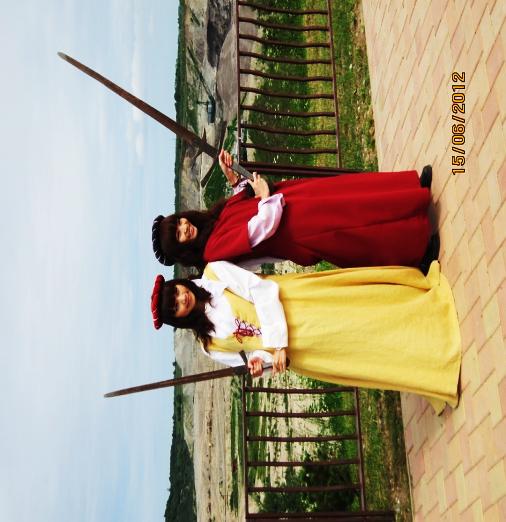 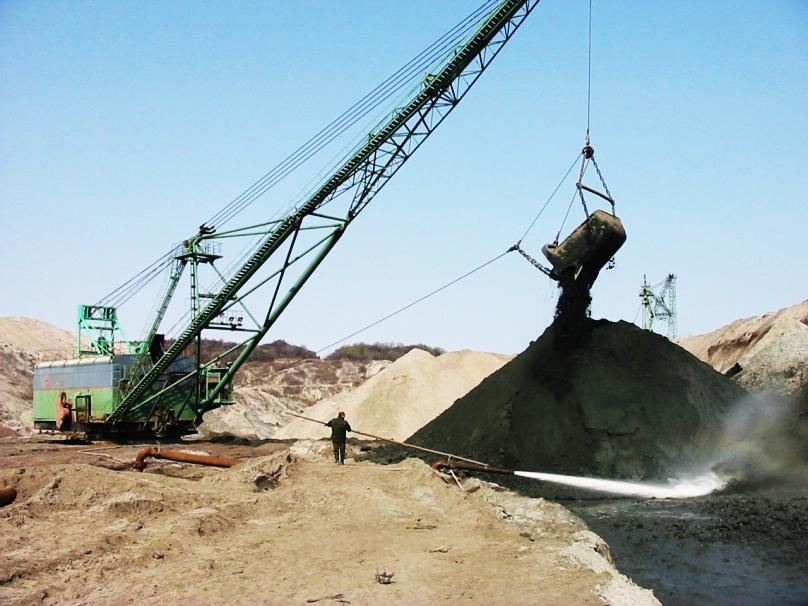 ЯНТАРНАЯ ПИРАМИДА
В мае 2012 года открыт новый туристический объект Янтарная пирамида высотой - 3,3м.
Пирамида построена по принципу «Золотого сечения». 
На создание пирамиды ушло - 800 кг янтаря. В месяц пирамиду посещает около 
5 000 тысяч человек.
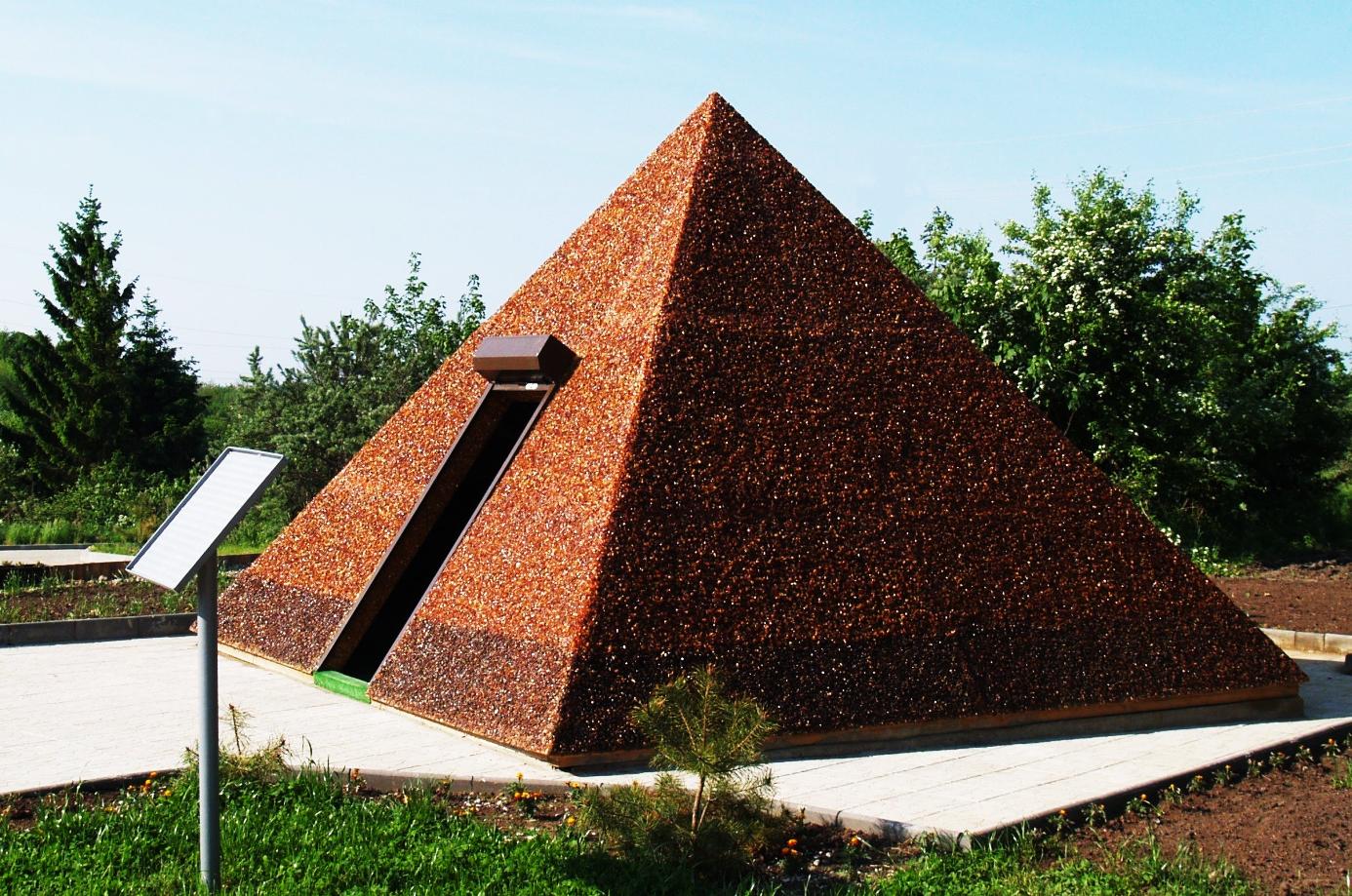 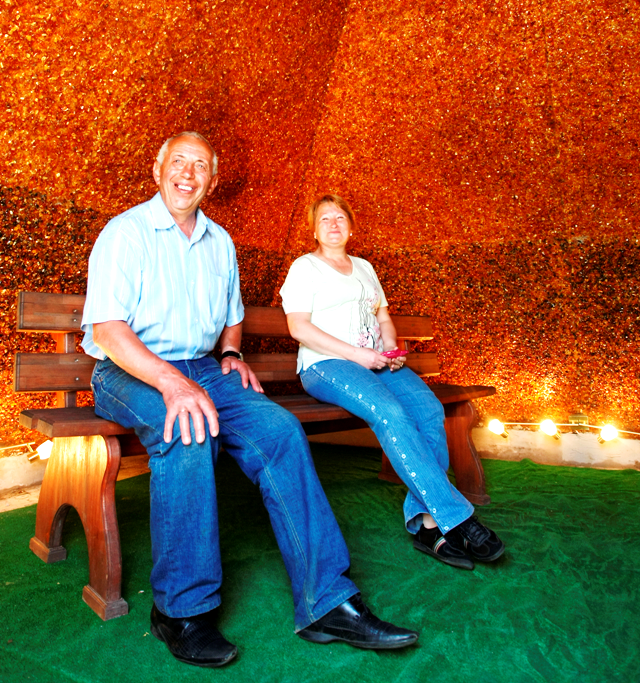 МУЗЕЙНО-ВЫСТАВОЧНЫЙ ЗАЛ
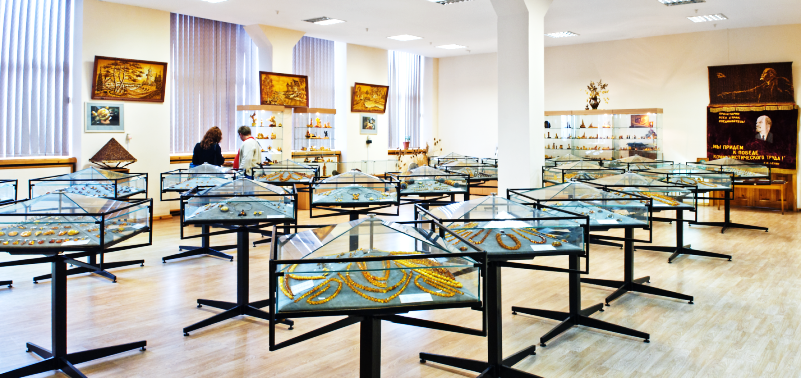 Экспозиция  уникальных экземпляров янтаря - весом до 3 кг, украшения и произведения камнерезов янтарного комбината . Так же представлена история добычи и переработки янтаря.
В музее представлена возможность своими руками смастерить себе – янтарный сувенир и получить диплом «Янтарных дел мастер».
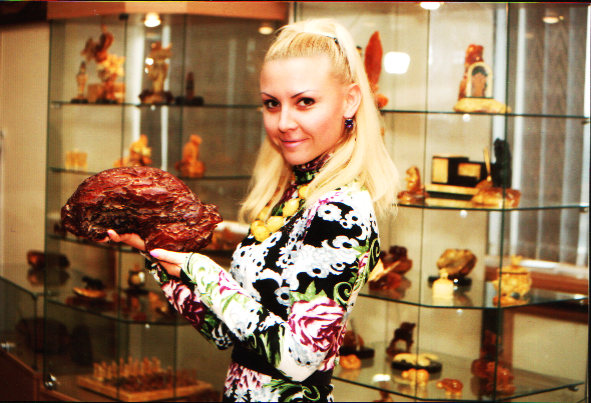 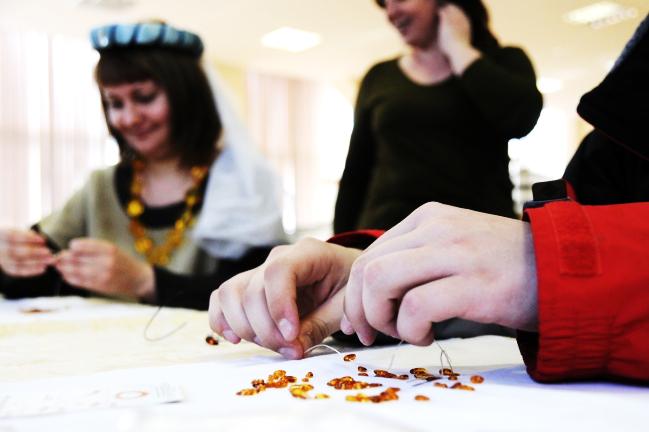 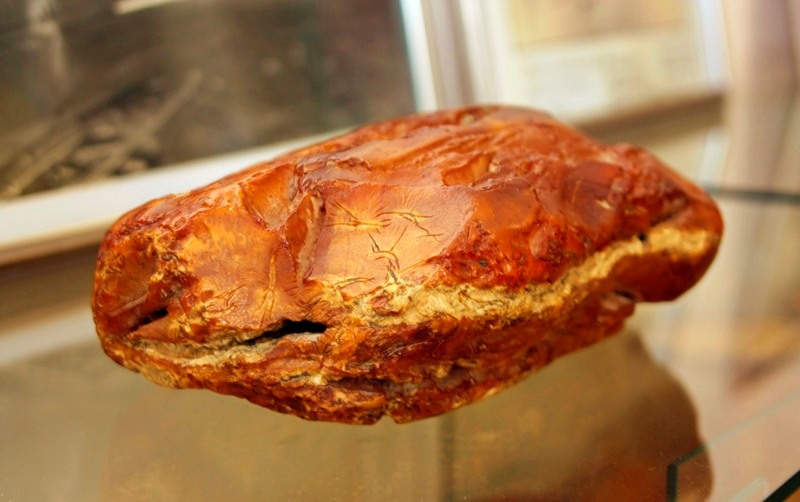 ПРОИЗВОДСТВО ЯНТАРНЫХ ИЗДЕЛИЙИ ПОКУПКА СУВЕНИРОВ ЯНТАРНОГО КОМБИНАТА
Посещение участков переработки и полного цикла производства готовой продукции из янтаря. 
 
 Покупка сувениров Янтарного комбината, представленных в широком ассортименте в шоу-руме и   магазинах предприятия.
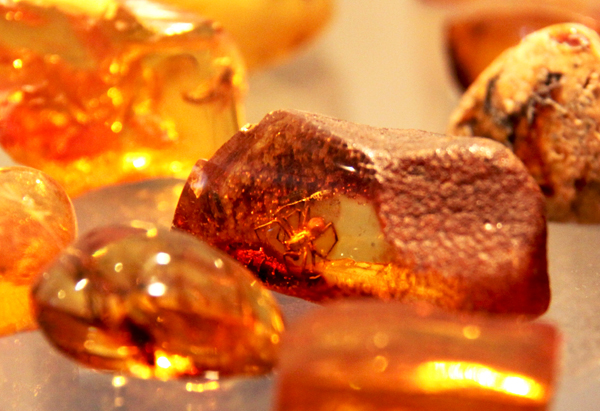 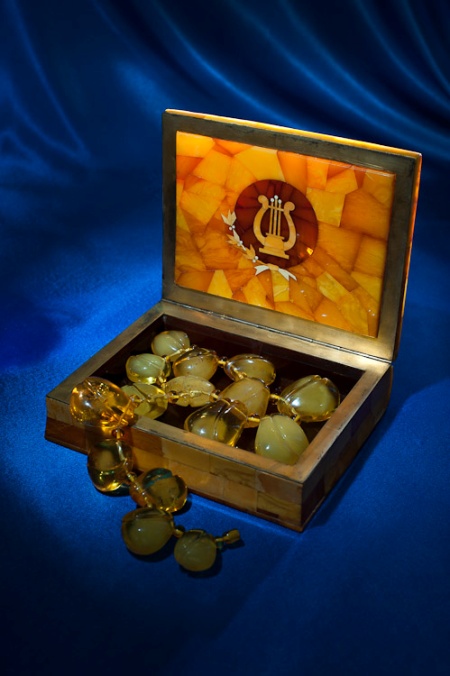 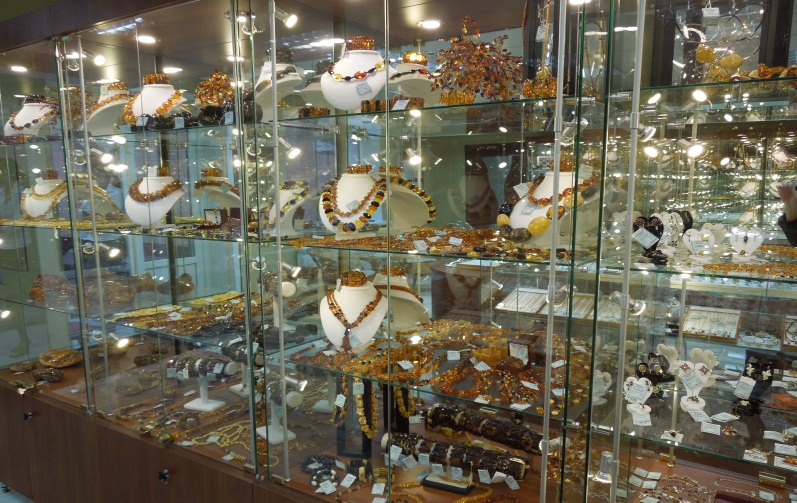 ЯНТАРНОЕ МЕНЮ
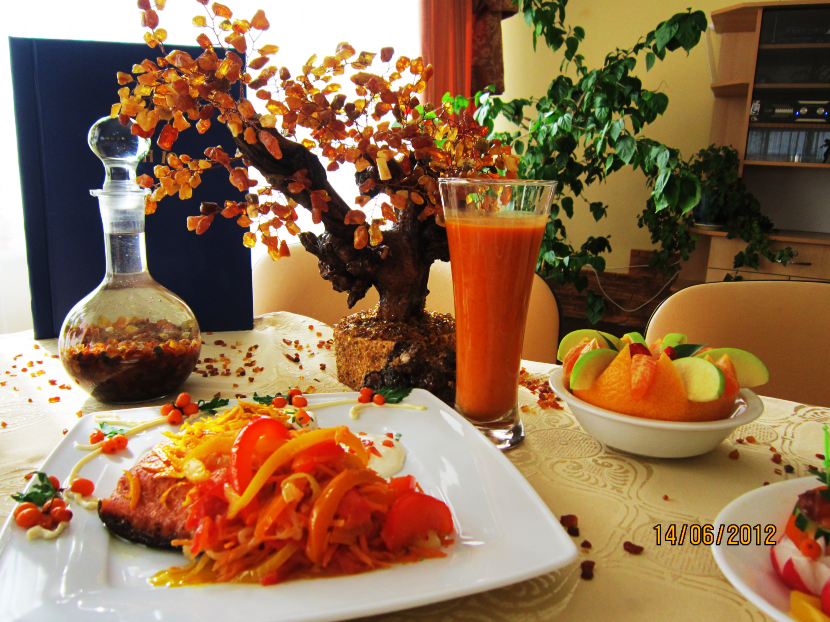 В кафе «Алатырь» 
можно отведать янтарные блюда по специальному фирменному  рецепту.
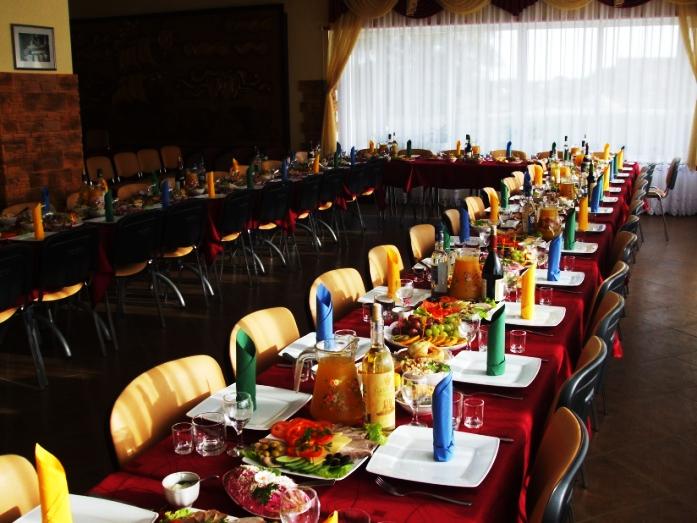 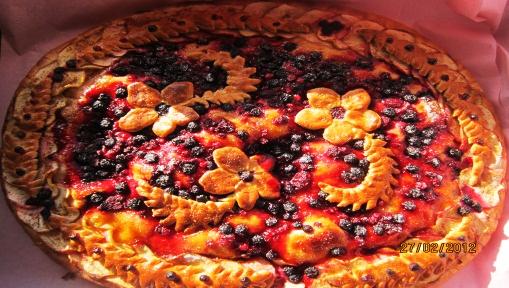 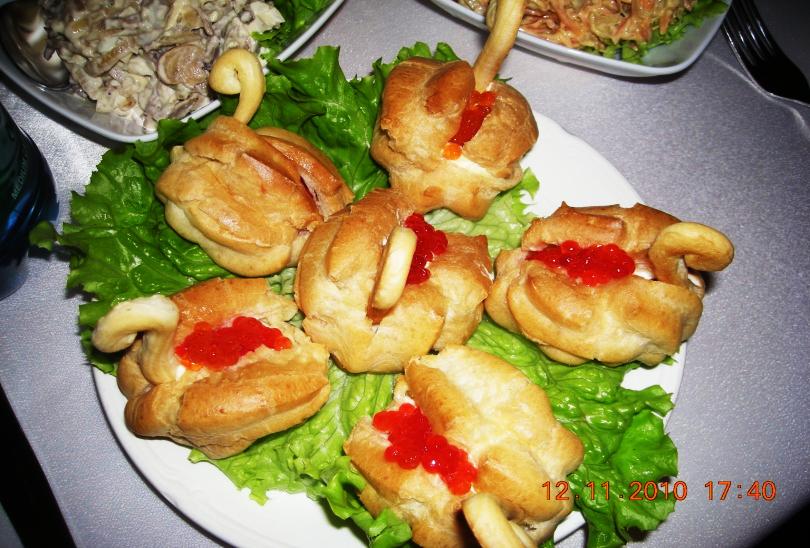 ДИНАМИКА ПОСЕЩЕНИЯ
ЯНТАРНЫЙ   КОМБИНАТ
Янтарный комбинат предлагает  свои туристические объекты
 как  часть    «Великого Янтарного пути». 
       Промышленный туризм является не только развлечением, 
       который  позволяет  удовлетворить  естественный интерес людей, 
  но  и дополнительным способом привлечения  внимания к солнечному камню-янтарю.
   Среди предлагаемых в Калининградском регионе  туристических маршрутов, посещение Единственного в мире янтарного карьера, где сосредоточено 90% мирового запаса янтаря, заняло своё особое место.